ФЕДЕРАЛЬНОЕ ГОСУДАРСТВЕННОЕ БЮДЖЕТНОЕ ОБРАЗОВАТЕЛЬНОЕ УЧРЕЖДЕНИЕ ВЫСШЕГО ОБРАЗОВАНИЯ «КРАСНОЯРСКИЙ ГОСУДАРСТВЕННЫЙ МЕДИЦИНСКИЙ УНИВЕРСИТЕТ ИМЕНИ ПРОФЕССОРА  В.Ф.ВОЙНО-ЯСЕНЕЦКОГО» МИНИСТЕРСТВА ЗДРАВООХРАНЕНИЯ РОССИЙСКОЙ ФЕДЕРАЦИИФАРМАЦЕВТИЧЕСКИЙ КОЛЛЕДЖ
Лекция №9 
Тема: Основы планирования. Экономика и финансирование здравоохранения.


Для обучающихся по специальности
34.02.01-Сестринское дело

Корман Я.В.


Красноярск 2018
План:
Планирование здравоохранения: определение, принципы, задачи и основные направления. 
Экономика здравоохранения: определение, цели, задачи, направления. Современное состояние финансирования здравоохранения России. 
Источники финансирования лечебных учреждений. 
Понятие о заработной плате. Виды заработной платы. Функции заработной платы. Формы оплаты труда медицинских работников. 
Оплата труда медицинских работников бюджетных ЛПУ. Доплаты. Надбавки.
1. Планирование здравоохранения: определение, принципы, задачи, основные направления.
Планирование – разработка количественных и качественных показателей и мероприятий в области ЗО, направленных на удовлетворение потребностей населения в медицинской помощи; сложный динамический процесс в котором условно можно выделить 4 этапа:

обоснование плана
составление плана и его утверждение
контроль за выполнением плановых показателей
оценка эффективности запланированных мероприятий
Цель планирования ЗО (ПЗО): удовлетворение потребности начеления в медицинской помощи, снижение уровней заболеваемости, смертности, инвалидности, увеличение трудовой активности.

Задачи ПЗО:
Обеспечить пропорциональное развитие всех видов медицинской помощи
Устранить диспропорции в обеспечении населения ресурсами (кадровыми, материально-техническими и др.)
Усовершенствовать формы и методы управления
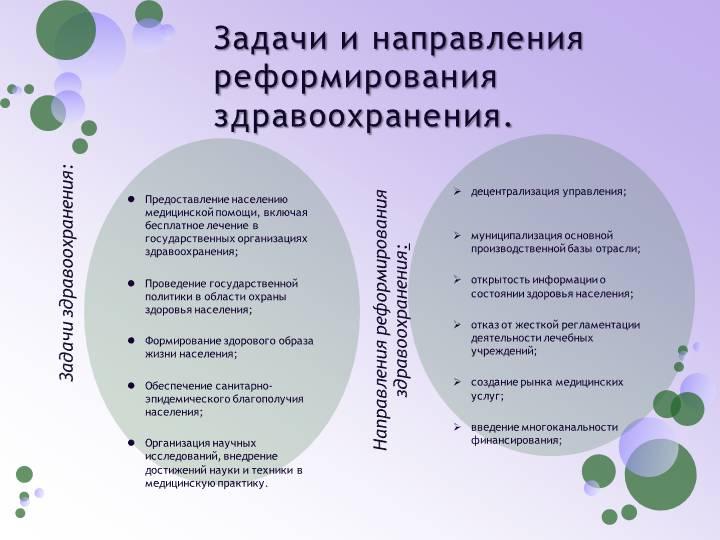 2. Экономика здравоохранения: определение, цели, задачи, направления. Современное состояние финансирования здравоохранения России.
Источники финансирования
Экономика здравоохранения - это отраслевая экономическая наука, которая исследует действие объективных экономических законов, влияющих на удовлетворение потребностей населения в сохранении и укреплении здоровья.
	Организации здравоохранения в рамках законодательства осуществляют экономическую деятельность - работу по производству и реализации медицинских товаров и услуг, направленную на сохранение и укрепление здоровья населения, используя при этом различные финансовые, материальные, трудовые, информационные и другие ресурсы.
	Важнейшим направлением экономики здравоохранения является определение экономической эффективности медико-профилактических мероприятий и медицинской науки. Для этого используются косвенные расчеты стоимости дополнительно произведенной продукции или понесенного ущерба, прежде всего за счет ухудшения состояния здоровья населения. Актуальность проблем экономики объясняется тем, что растет потребность в медицинской помощи, ограничиваются средства на здравоохранение, повышаются стоимость медицинской помощи и социальная значимость здравоохранения в развитии производительных сил.
Цель экономики здравоохранения - достижение максимального эффекта в оказании медицинской помощи при заданных затратах. В задачи экономики здравоохранения входит: определение расходов на различные виды медицинской помощи определение и нахождение материальных, трудовых и финансовых резервов при условии их рационального использования; определение путей повышения эффективности здравоохранения экономическое обоснование планов здравоохранения.
     Методы: 
экономический анализ; 
финансовый анализ; 
изучение нормативов; 
экономико-математические методы; 
экономический эксперимент и др.
Экономика здравоохранения развивается по двум направлениям:
эффективность здравоохранения, изучающая пути сохраненыя и укрепления трудовых ресурсов страны;
экономичность здравоохранения, изучающая рациональное использование выделенных (государством) средств на здравоохранение.

Эффективность здравоохранения рассматривается в 3-х аспектах:
медицинская эффективность;
социальная эффективность;
экономическая эффективность.
Финансовые средства организаций здравоохранения распределяются на две составляющие: 

Первая - фонд оплаты труда с начислениями во внебюджетные государственные фонды, 
Вторая - средства, направляемые на содержание и развитие организаций здравоохранения. В настоящее время источниками финансовых ресурсов системы здравоохранения являются:
3. Источники финансирования лечебных учреждений.
В настоящее время источниками финансовых ресурсов системы здравоохранения являются: 
Бюджетные средства - средства федерального бюджета, бюджетов республик в составе РФ и местных бюджетов, т.е. бюджетов всех уровней 
Средства системы ОМС, поступающие от государственных и общественных организаций (объединений), предприятий и других хозяйствующих субъектов 
Внебюджетные средства - средства добровольного медицинского страхования (ДМС), личные средства граждан, безвозмездные и (или) благотворительные взносы и пожертвования, доходы от ценных бумаг, кредиты банков и других кредиторов и др. Финансовые средства государственной и муниципальной систем здравоохранения.
4. Понятие о заработной плате. Виды заработной платы. Функции заработной платы. Формы оплаты труда медицинских работников.
Заработная плата (оплата труда работника) - вознаграждение за труд в зависимости от квалификации работника, сложности, количества, качества и условий выполняемой работы, а также компенсационные и стимулирующие выплаты. (ст. 129 ТК России) Заработная плата (разг. зарплата) - денежная компенсация (об ином виде компенсаций практически неизвестно), которую работник получает в обмен на свою рабочую силу.

Виды заработной платы:
Основная заработная плата
Премии
Компенсационные выплаты
Стимулирующие выплаты
Функции заработной платы:

Воспроизводственную;
Стимулирующую (мотивационную);
Социальную (способствующую реализации социальной справедливости);
Учетно-производственную, характеризующую меру участия живого труда в процессе образования цены продукта, его долю в совокупных издержках производства.
Уровень заработной платы должен определяться, исходя из принципов:

Непрерывное повышение жизненного уровня трудящихся;
Рост производительности труда должен опережать рост средней заработной платы. Особенно это должно соблюдаться в сфере материального производства;
Должно учитываться значение отдельных отраслей и производств в системе народного хозяйства;
Должны учитываться различная квалификация работников и условия их труда.
Надбавки и премии вводятся для стимулирования добросовестного отношения к труду, повышения качества продукции и эффективности производства. 
Различие между надбавками и премиями в том, что надбавки выплачиваются ежемесячно в одинаковом размере в течение установленного периода (например, надбавки за производительность выше нормы), а премии могут быть нерегулярными, и их размер существенно зависит от достигнутых результатов и меняется довольно часто. 
Надбавки и премии отражают результаты собственных достижений работника.
Система оплаты труда предусматривает следующие составляющие, которые будут учитываться при исчислении заработной платы конкретного медицинского работника:

 Базовый оклад.
 Компенсационные выплаты.
 Стимулирующие выплаты.
5. Оплата труда медицинских работников бюджетных ЛПУ. Доплаты. Надбавки.
Приказ Минздрава РФ от 24-02-98 48 “Об Оплате Труда Работников Здравоохранения Российской Федерации” (2018) Актуально в 2018 году
ПОВЫШЕНИЕ ОКЛАДОВ (СТАВОК)
 В связи с опасными для здоровья и особо тяжелыми условиями труда: Размеры окладов (ставок) работников учреждений (структурных подразделений) для лечения больных СПИД, ВИЧ - инфицированных, лепрозных, психически больных, больных туберкулезом и других учреждений (структурных подразделений) с опасными для здоровья и особо тяжелыми условиями труда повышаются на 60, 40, 30, 25 и 15 процентов по Перечню, утверждаемому Министерством здравоохранения Российской Федерации по согласованию с ЦК профсоюза работников здравоохранения Российской Федерации (приложение 3 к настоящему Приказу).  Конкретный перечень должностей работников, оклады (ставки) которых повышаются в связи с наличием в их работе опасных для здоровья и особо тяжелых условий труда, предусмотренных указанным Перечнем, утверждается руководителем учреждения по согласованию с выборным профсоюзным органом
ДОПЛАТЫ
Работникам учреждений здравоохранения, в том числе водителям санитарного автотранспорта, состоящим в штате автотранспортных предприятий и других организаций, доплата за работу в ночное время производится в размере 50 процентов часовой тарифной ставки (должностного оклада) за каждый час работы в ночное время: 
 Рабочим - из расчета часовой тарифной ставки (оклада) с учетом повышения за работу в опасных для здоровья и особо тяжелых условиях труда; 
Медицинским, фармацевтическим работникам, специалистам и служащим - из расчета должностного оклада по занимаемой должности. 
Медицинскому персоналу, занятому оказанием экстренной, скорой и неотложной медицинской помощи, выездному персоналу и работникам связи станций (отделений) скорой медицинской помощи доплата за работу в ночное время производится соответственно в размере 100 процентов часовой тарифной ставки (должностного оклада). Перечень этих подразделений (должностей) утверждается руководителем учреждения по согласованию с выборным профсоюзным органом.
НАДБАВКИ
Надбавки за продолжительность непрерывной работы в учреждениях здравоохранения устанавливаются в следующих максимальных размерах: 
80 процентов оклада (ставки, в размере 30 процентов оклада (ставки) за первые три года и по 25 процентов за каждые последующие два года непрерывной работы): 
Старшим врачам станций (отделений) скорой медицинской помощи; 
Врачам, среднему и младшему медицинскому персоналу и водителям, в том числе состоящим в штате автотранспортных предприятий, выездных бригад станций (отделений) скорой медицинской помощи и выездных реанимационных гематологических бригад; 
Врачам, среднему и младшему медицинскому персоналу и водителям выездных бригад отделений плановой и экстренной консультативной медицинской помощи (станций санитарной авиации). 
В таких же размерах выплачиваются надбавки к часовым ставкам врачей - консультантов (врачей - специалистов), привлекаемых отделениями плановой и экстренной консультативной помощи (станциями санитарной авиации) для оказания экстренной консультативной медицинской помощи, с учетом их стажа непрерывной работы в учреждениях здравоохранения на врачебных должностях всех наименований, в т.ч. и по совместительству, за время выполнения указанной работы с учетом времени переезда;
За врачами выездных бригад станций (отделений) скорой медицинской помощи, перешедшими на должности главного врача станции скорой медицинской помощи и его заместителя, заведующих отделениями, подстанциями скорой медицинской помощи, а также за работниками из числа среднего медицинского персонала выездных бригад станций (отделений) скорой медицинской помощи, перешедшими на должности фельдшера (медицинской сестры) по приему вызовов и передаче их выездным бригадам или старшего фельдшера подстанции скорой медицинской помощи, сохраняются надбавки в размерах, соответствующих стажу непрерывной работы в выездных бригадах; 
 Врачам, среднему и младшему медицинскому персоналу хосписов и постоянно действующих передвижных медицинских отрядов в районах Крайнего Севера и приравненных к ним местностях;
ДРУГИЕ ВОПРОСЫ ОПЛАТЫ ТРУДА
 За дежурства на дому в нерабочее, в том числе ночное, время врачам и среднему медицинскому персоналу производится доплата из расчета 50 процентов должностного оклада за фактическое время дежурств. Эти дежурства выполняются в свободное от основной работы время. 
 В случае вызова работника в учреждение время, затраченное им на оказание медицинской помощи, оплачивается из расчета должностного оклада врача или среднего медицинского персонала соответствующей специальности за фактически отработанные часы с учетом времени переезда. 
 Оплата труда врачей - консультантов, не являющихся штатными работниками учреждений здравоохранения, производится по ставкам почасовой оплаты труда, предусмотренным Постановлением Минтруда России от 21.01.93 N 7 "Об утверждении коэффициентов ставок почасовой оплаты труда работников, привлекаемых в учреждениях, организациях и на предприятиях, находящихся на бюджетном финансировании" для оплаты за проведение учебных занятий с аспирантами и слушателями учебных заведений по повышению квалификации руководящих работников и специалистов:
Перечень организаций, предприятий, производств и их структурных подразделений, работа в которых дает право на установление надбавки в размере 20 процентов оклада, за осуществление диагностики и лечения вич - инфицированных, а также за работу, связанную с материалами, содержащими вирус иммунодефицита человека
Центры по профилактике и борьбе со СПИД Должности медицинского персонала, руководителей, специалистов, служащих и профессий рабочих 
Учреждения и специализированные отделения учреждений здравоохранения, предназначенные для лечения больных СПИД и ВИЧ - инфицированных Должности медицинского персонала, руководителей, специалистов, служащих и профессий рабочих 
Учреждения здравоохранения и их структурные подразделения, за исключением перечисленных в пунктах 1 и 2 Должности медицинского персонала, руководителей, специалистов, служащих и профессий рабочих 
Лаборатории учреждений здравоохранения, на которые возложено органами здравоохранения обследование населения на ВИЧ - инфекцию и исследование поступающих крови и биологических жидкостей от больных СПИД и ВИЧ - инфицированных Должности медицинского персонала, руководителей, специалистов, служащих и профессий рабочих
Научно - исследовательские учреждения и их структурные подразделения Должности медицинского персонала, руководителей, специалистов, служащих и профессий рабочих 6. Научно - производственные объединения и предприятия (производства) и их структурные подразделения по изготовлению медицинских иммунобиологических препаратов Должности руководителей, специалистов, служащих и профессий рабочих 

     ПРИМЕЧАНИЕ: В каждом учреждении на основании Перечня должен быть составлен и утвержден по согласованию с выборным профсоюзным органом перечень работников, которым с учетом конкретных условий работы в данном учреждении, подразделении и должности (лечение, обеспечение диагностики, непосредственное обслуживание или контакт с больными и др.) может устанавливаться надбавка в размере 20 процентов оклада (тарифной ставки), в том числе и за каждый час работы в условиях, предусмотренных Перечнем.
Учреждений, подразделений и должностей, работа в которых дает право работникам на повышение окладов (ставок) в связи с опасными для здоровья и особо тяжелыми условиями труда
ПРИМЕЧАНИЯ: Работникам, занятым на работах с равными условиями вредности или опасности, предусмотренными оклады (ставки) повышаются на 30 процентов. В каждом учреждении на основании Перечня должен быть составлен и утвержден по согласованию с выборным профсоюзным органом перечень должностей работников, которым с учетом конкретных условий работы в данном учреждении, подразделении и должности (лечение, обеспечение, диагностики, экспертизы, непосредственное обслуживание или контакт с больными и др.) может повышаться оклад (ставка), в том числе и за каждый час работы в условиях, предусмотренным Перечнем.
Приказ Минтруда России от 24.04.2015 N 250н "Об утверждении особенностей проведения специальной оценки условий труда на рабочих местах отдельных категорий медицинских работников и перечня медицинской аппаратуры (аппаратов, приборов, оборудования), на нормальное функционирование которой могут оказывать воздействие средства измерений, используемые в ходе проведения специальной оценки условий труда" (Зарегистрировано в Минюсте России 20.05.2015 N 37338)
Формула расчета
ЗП за отработ.время = Оклад * К-во отработанных дней / Общее ко-во рабочих дней в месяце
ЗП за отработ. время = Оклад * К-во отработанных часов / Общее к-во рабочих часов в месяце.
ЗП = Тарифная ставка (дневная или часовая) * К-во отработанных дней (или часов) в месяце.
ЗП = Сдельная расценка * К-во единиц продукции (работ, услуг, операций) за месяц.
ЗП = Оплата за отработанное время + Премии + Доплаты — Удержан
НДФЛ = 13% * (ЗП работника за отработанное время — Стандартные вычеты)
Начисление страховых взносов
Работодатель считает три вида взносов:
на ОСС (ВНиМ) — ставка 2.9% до предельной базы, свыше 0% (социальные отчисления в связи с временной нетрудоспособностью и материнством) — платятся в ФНС с 2017 года;
на ОСС (ПФиНС) — соцотчисления на травматизм платятся в ФСС;
ОПС — ставка 22% до предельной базы, свыше — 10%, (пенсионные отчисления) — платятся в ФНС с 2017 года;
ОМС — ставка 5.1% со всей суммы дохода (медицинские отчисления) — платятся в ФНС.
Общий размер процента взносов от зарплаты составляет 30%.
Оклад работника 29500 руб. За сентябрь и октябрь 2017 года им отработаны все дни, согласно производственному календарю (21 и 22 раб.дня соответственно). Другие выплаты ему не положены.
Расчет:
ЗП за сентябрь за отработанное время = 29500.
ЗП за октябрь за отработанное время = 29500.
НДФЛ = 29500*13% = 3835.
Общая сумма взносов = 29500*30% = 8850.
ЗП к выплаты = 29500 — 3835 = 25665.

То есть за полный месяц работник получает полный оклад, несмотря на то, что количество рабочих дней разное.
За неполный месяц:
Оклад — 29500 руб. В октябре 2017 года отработано 18 дней. Другие выплаты, кроме оклада, не положены.
Расчет:
ЗП за октябрь за отработанное время = 29500 * 18/22 = 24136,36.
ЗП к выплате = 24136,36 — 13%*24136,36 = 20999.
Общая сумма взносов = 30%*24136,36 = 7240,91.
Для работника установлена дневная тарифная ставка — 2400 руб. за день. В ноябре 2017 года им отработано 20 дней.
  Расчет:
ЗП за ноябрь за отработанное время = 2400 * 20 = 48000.
ЗП к выплате = 48000 -48000*13% = 41760.
Общая сумма взносов = 48000*30% = 14400.
Контрольные вопросы для закрепления
Дайте определение понятия «экономика здравоохранения». Зачем нужны экономические знания медицинским работникам? 
Перечислите основные источники финансирования здравоохранения.
Какие составляющие включает в себя фонд оплаты труда? 
Что представляет собой новая система оплаты труда работников здравоохранения?
Какие бывают формы оплаты труда? 
Что включают в себя материальные ресурсы здравоохранения? 
Какие показатели используются для оценки платежеспособности организаций здравоохранения?
Что включают в себя основные средства в здравоохранении?
Какие показатели используются для оценки основных средств? 
Что включают в себя оборотные средства в здравоохранении?
Спасибо за внимание